Report Writing
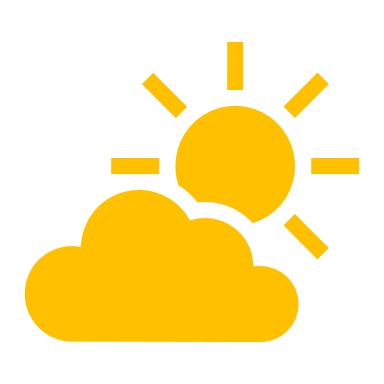 L1/2 Functional Skills English
https://create.kahoot.it/details/f40e56ad-bac6-4659-9e70-d86799840967Kahoot – language features
Learning Outcomes:
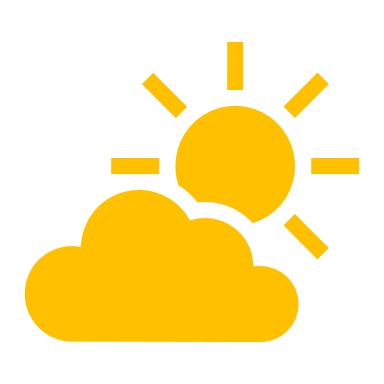 Discover the purpose of writing a report.
Discuss different types of report.
Revisit language features linked to report writing. 
View an example report. 
Explore the official layout of a formal report.
Starter activityIdentify some features that tell you that the text is an example of a reportThen , we’ll feed back( see text )
LO1 – Purpose of writing a report.
A report is a straightforward, factual document which outlines a particular issue or problem, evaluating facts and statistics and concluding recommendations…
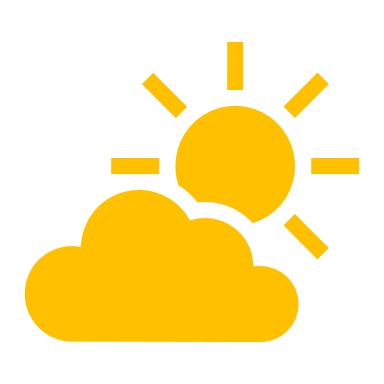 A specific format is used – and most information and paragraph headings are provided.
LO2 – Types of report.
Weather Reports
News Reports
Local Area Reports
Crime Reports
Progress Reports
Government Reports
What types of report can you have?
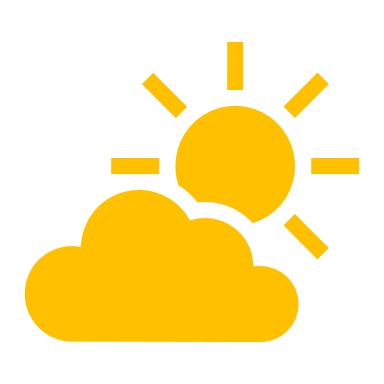 LO2 – Types of report.
Weather Reports
News Reports
Local Area Reports
Crime Reports
Progress Reports
Government Reports
What types of report can you have?
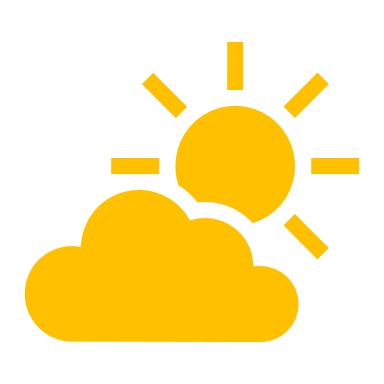 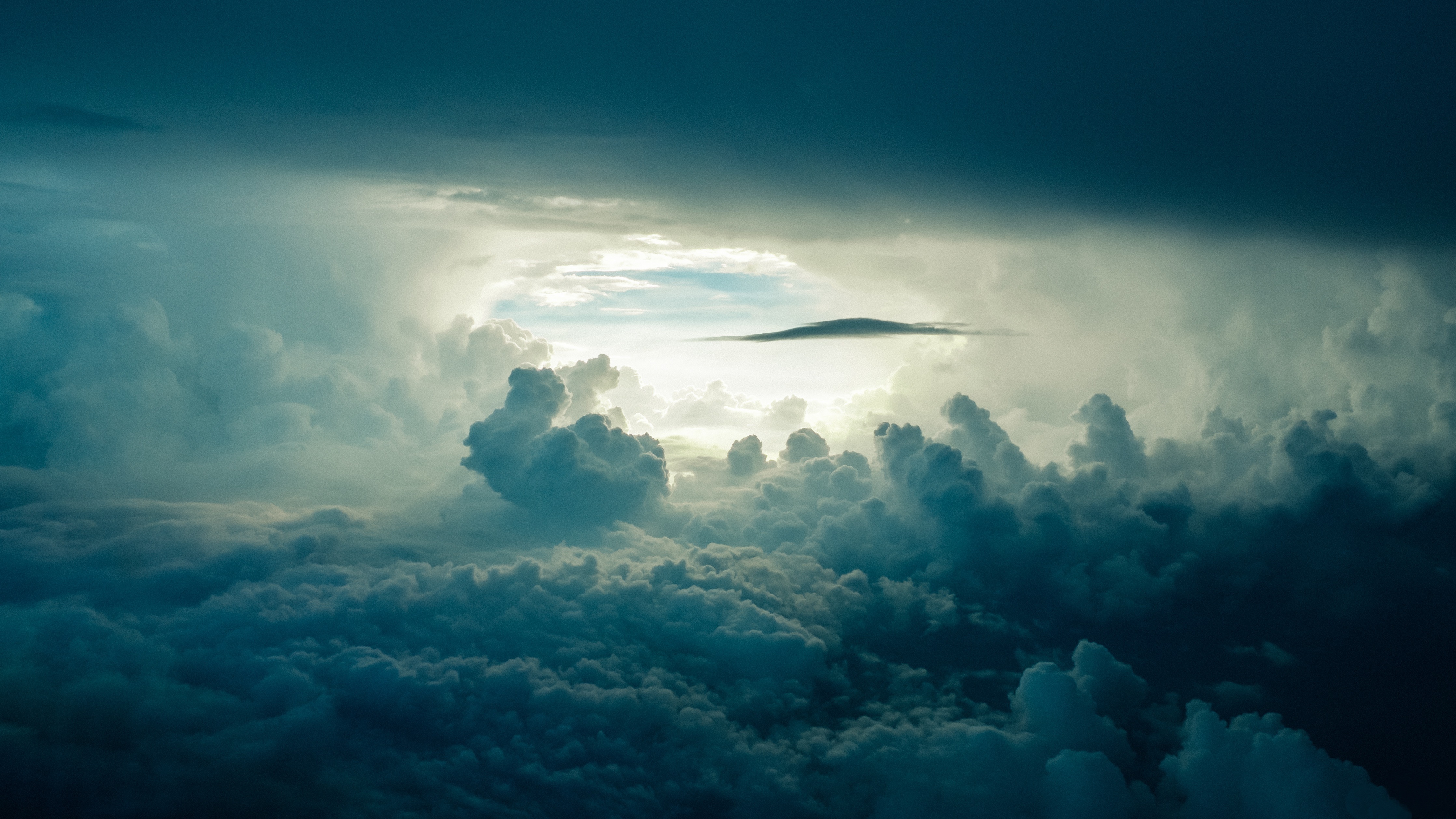 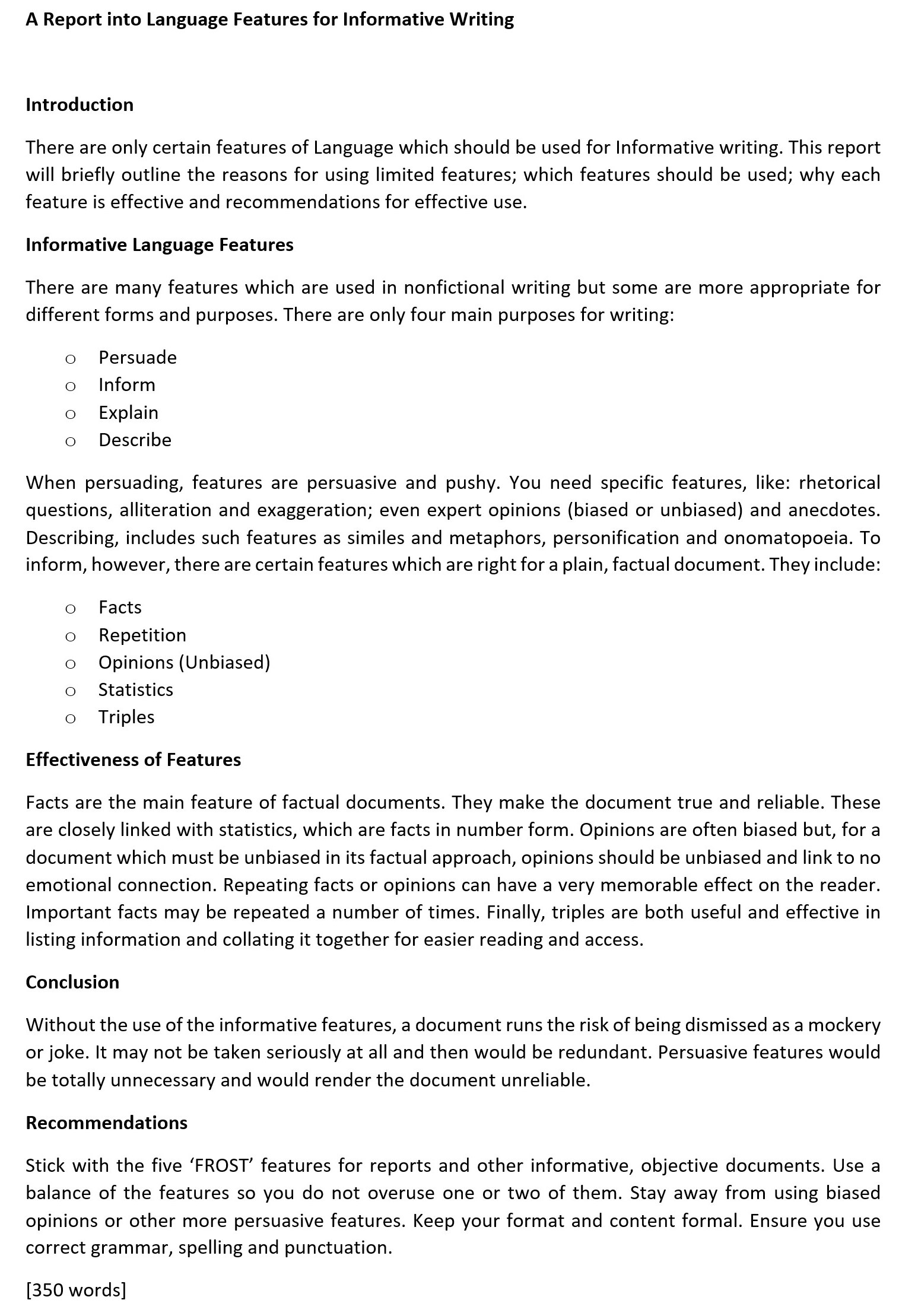 Academic Report.
The type of report you will have to write is an Academic Report.

Every report is specific to a subject and problem but they each will always contain:
Heading
Introduction
Subheadings
Conclusion
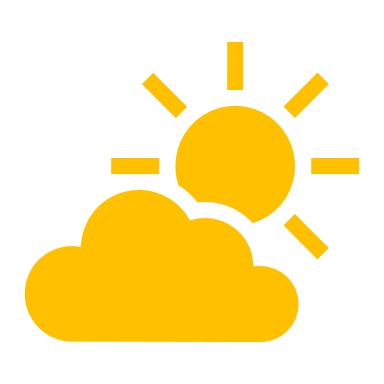 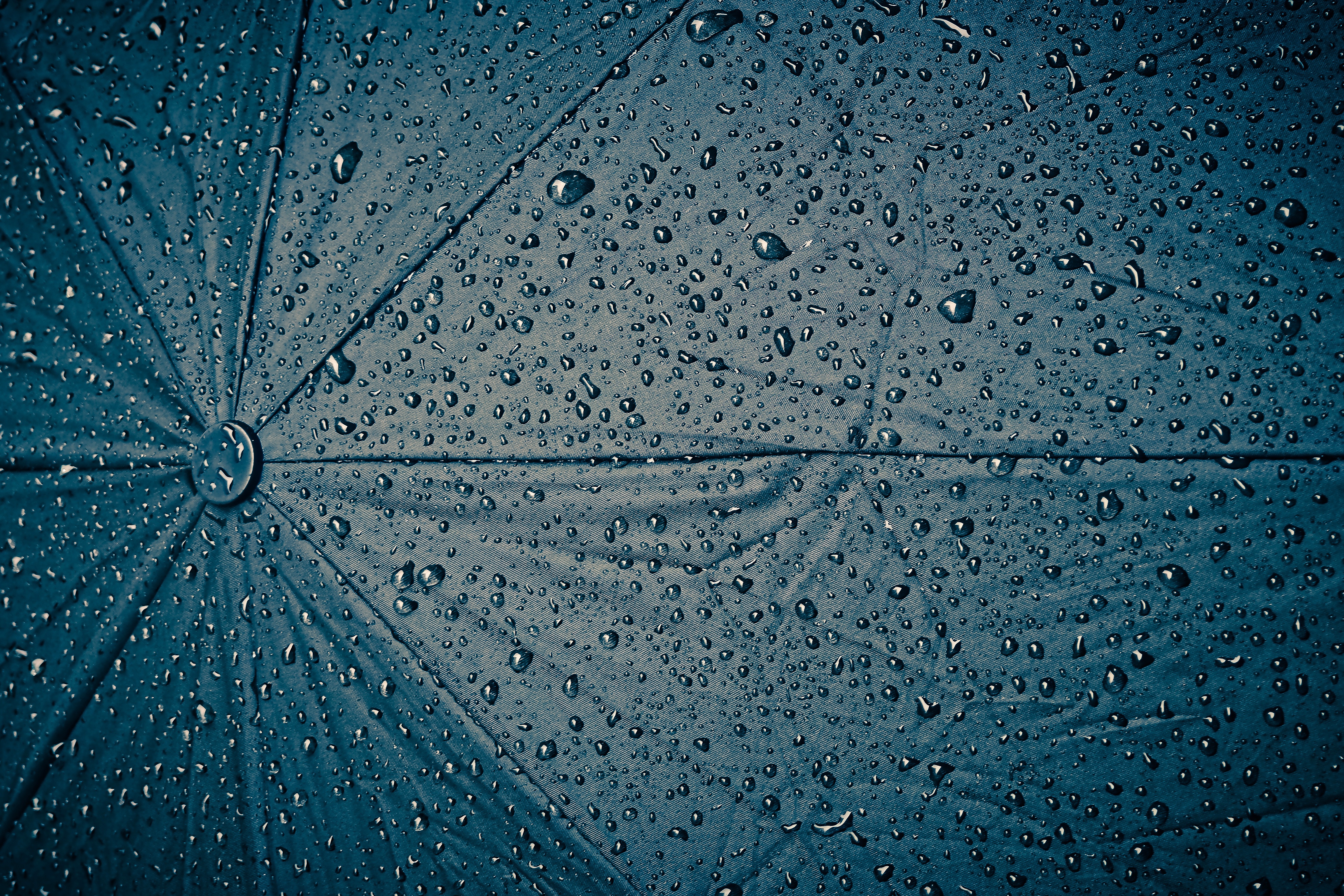 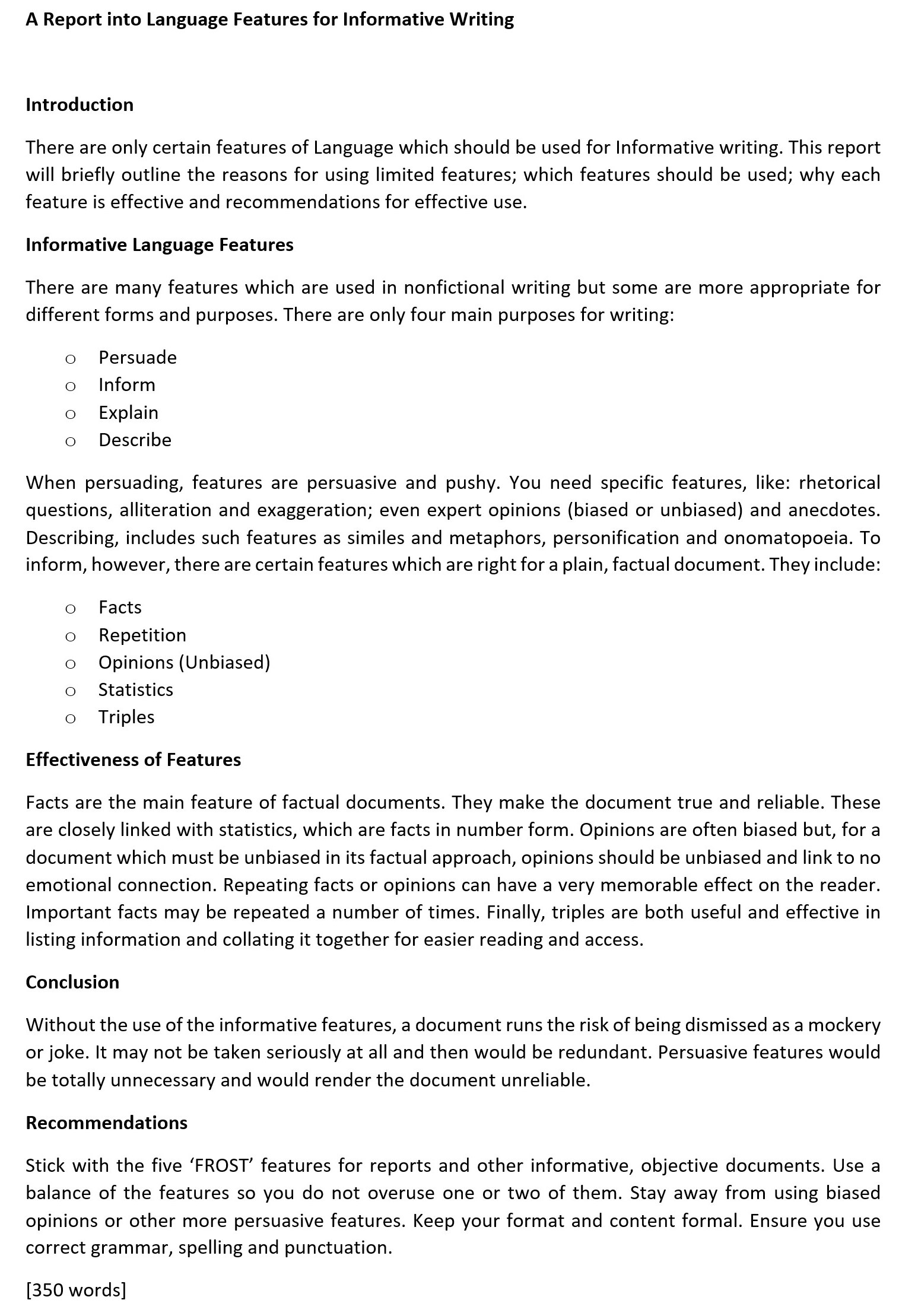 A
D
E
E
P
F
O
R
E
S
T
LLITERATION
ESCRIPTIVE FEATURES (ADJECTIVES/ADVERBS/METAPHORS/SIMILES)
XAGGERATION (HYPERBOLE)
MOTIVE LANGUAGE
RONOUNS
ACTS
PINIONS (UNBIAS)
HETORICAL QUESTIONS/REPETITION
XPERT OPINIONS
TATISTICS
RIPLES
Find some in the example:
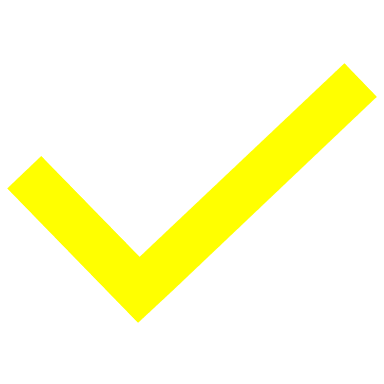 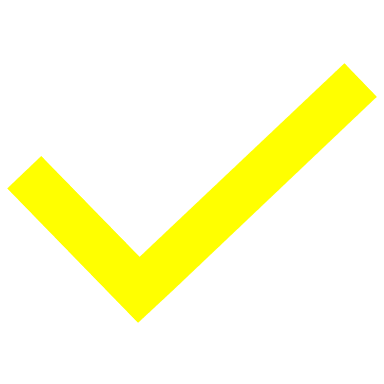 Informative Features
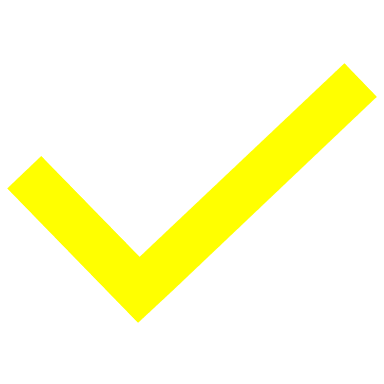 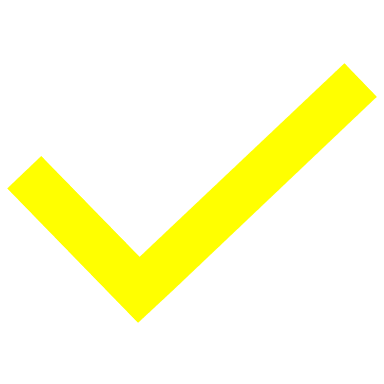 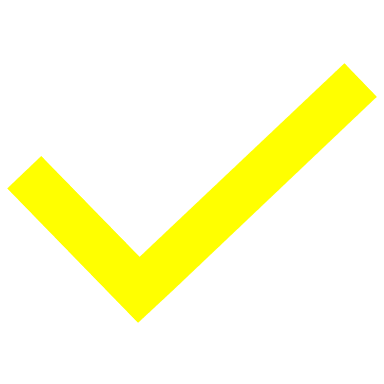 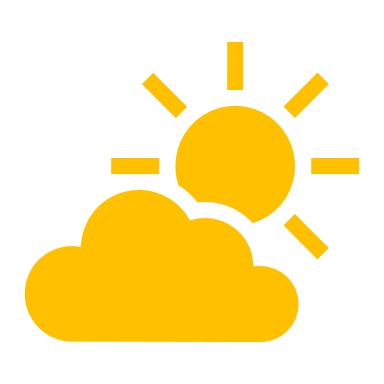 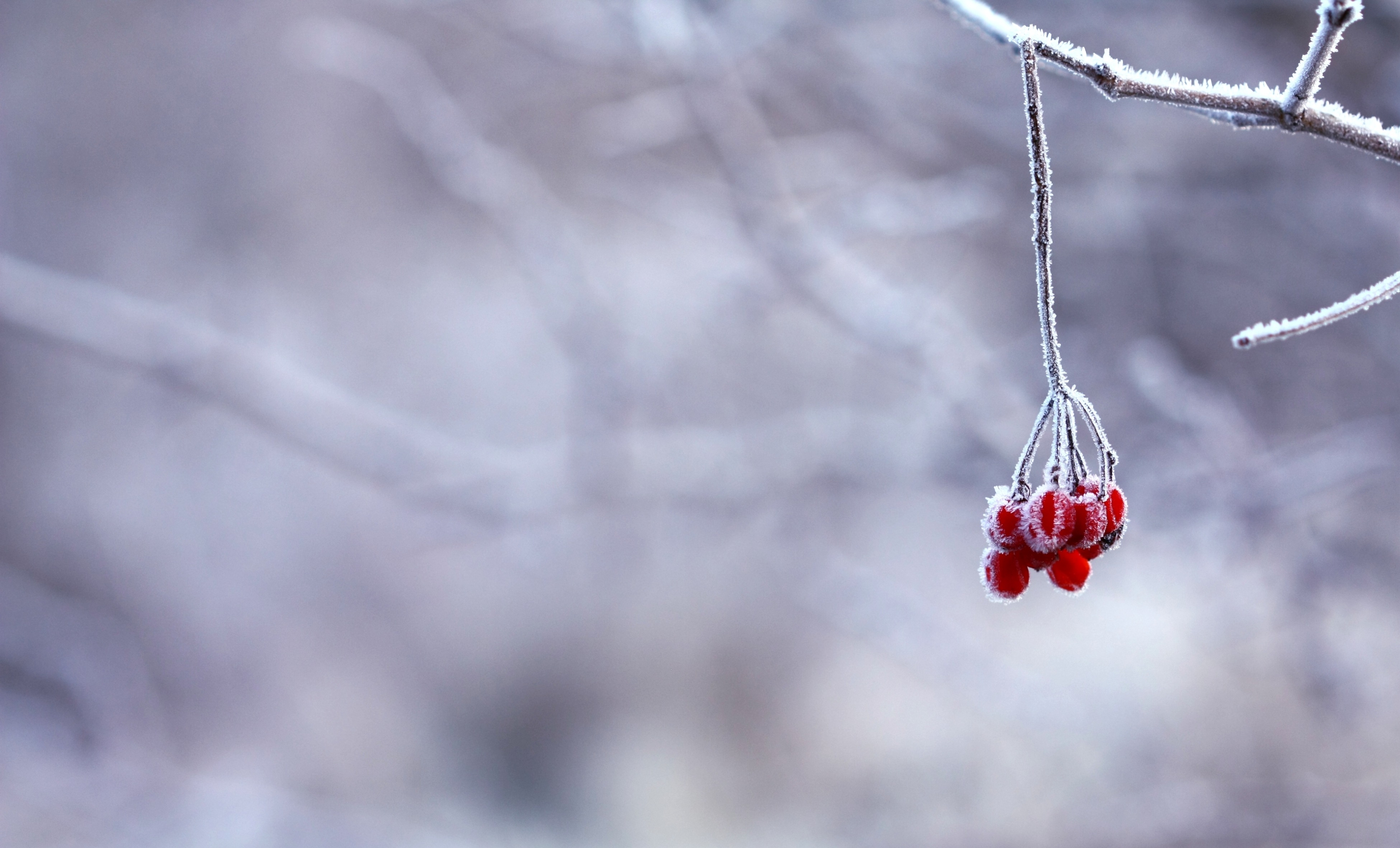 Task -Give an example of the following:
Facts …eg,
Repetition  eg,
Opinions (Unbiased) eg,
Statistics eg,
Triples eg,
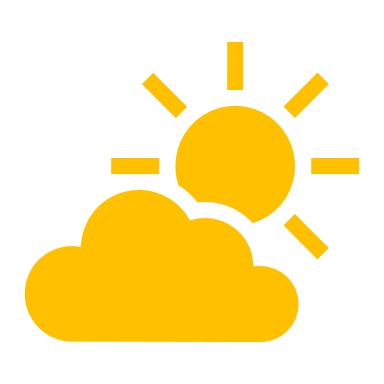 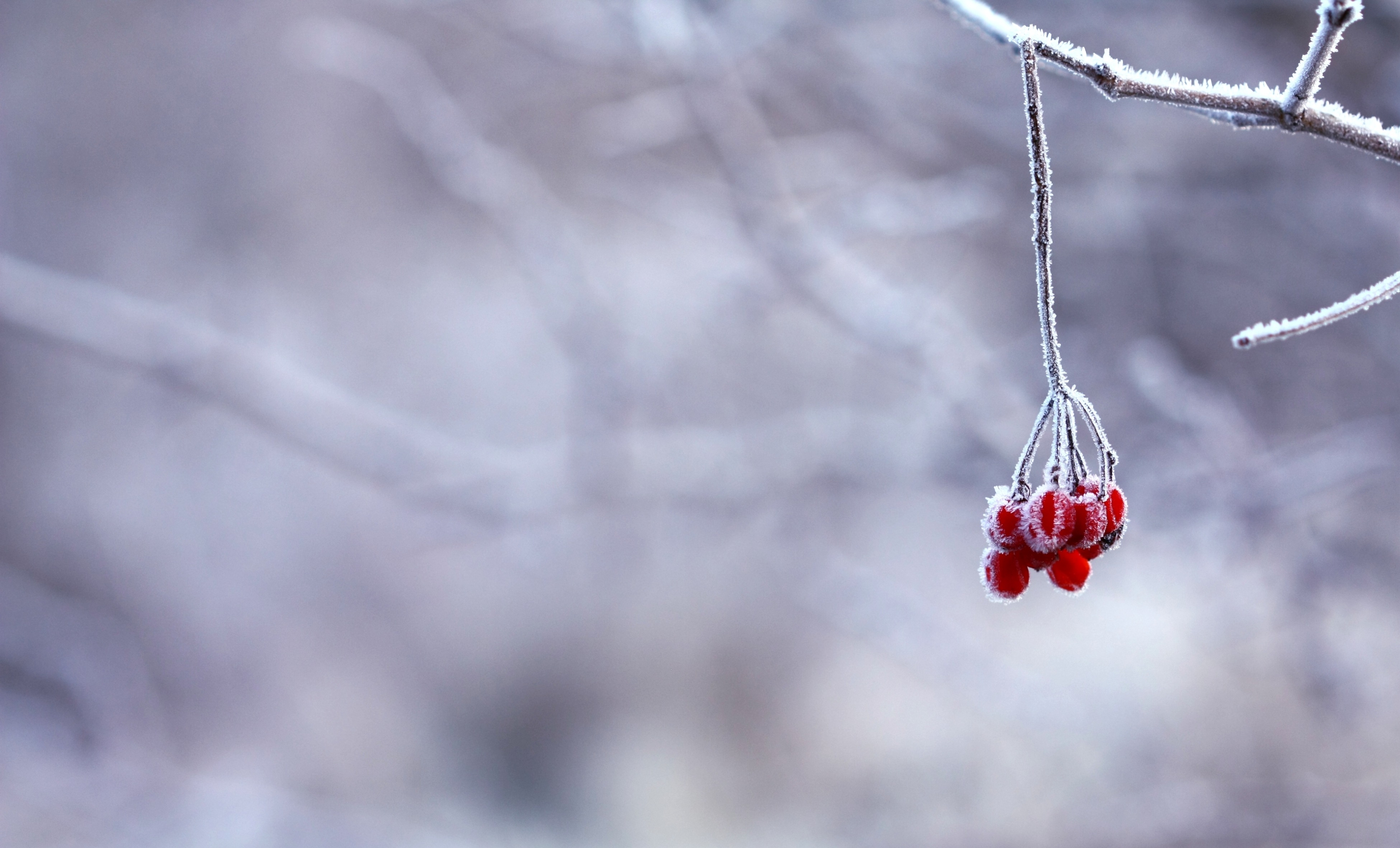 Opinions or Facts?
Informative Features
Pizza comes from Italy.
I think the Sun is amazing.
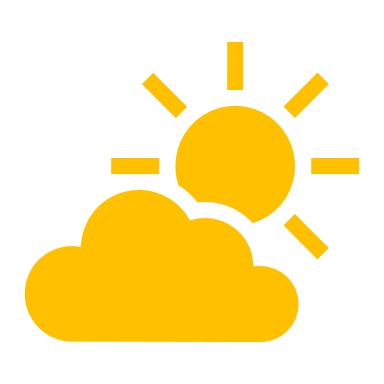 The World Cup starts soon.
I’m sure the world is round.
Time is a healer.
I hate the rain in the UK…
If you’re impartial – you don’t care either way…
The planet is really massive.
You are always being lazy.
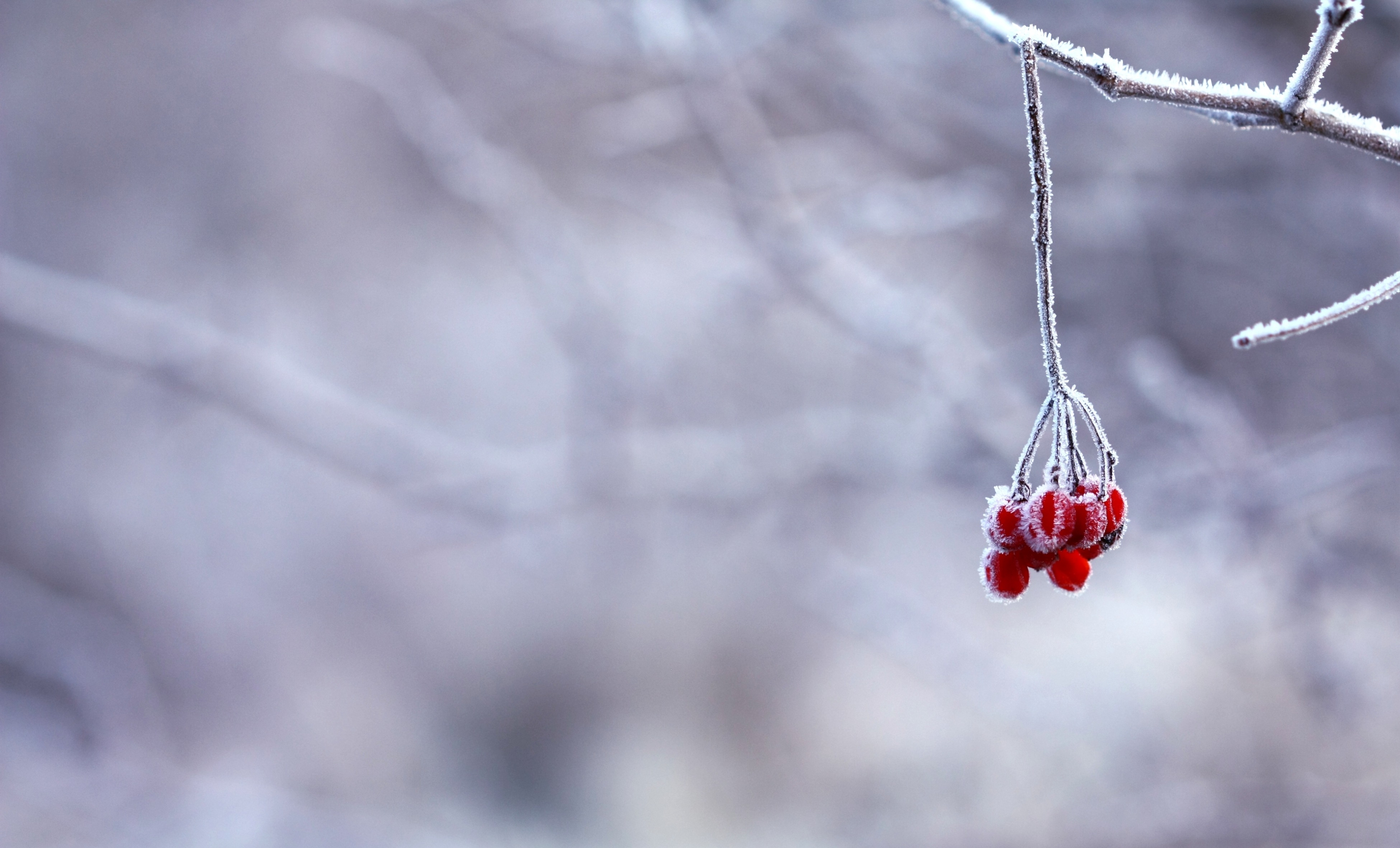 Opinions or Facts?
Informative Features
Fact
Pizza comes from Italy.
I think the Sun is amazing.
Opinion
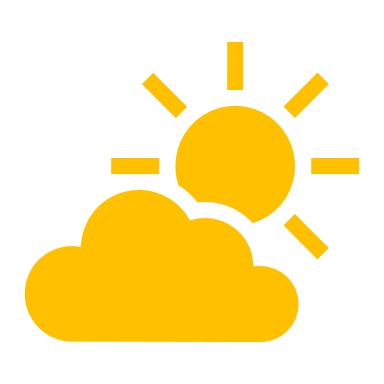 The World Cup starts soon.
I’m sure the world is round.
Opinion
Opinion
Time is a healer.
I hate the rain in the UK…
Opinion
Opinion
If you’re impartial – you don’t care either way…
The planet is really massive.
You are always being lazy.
Fact
Opinion
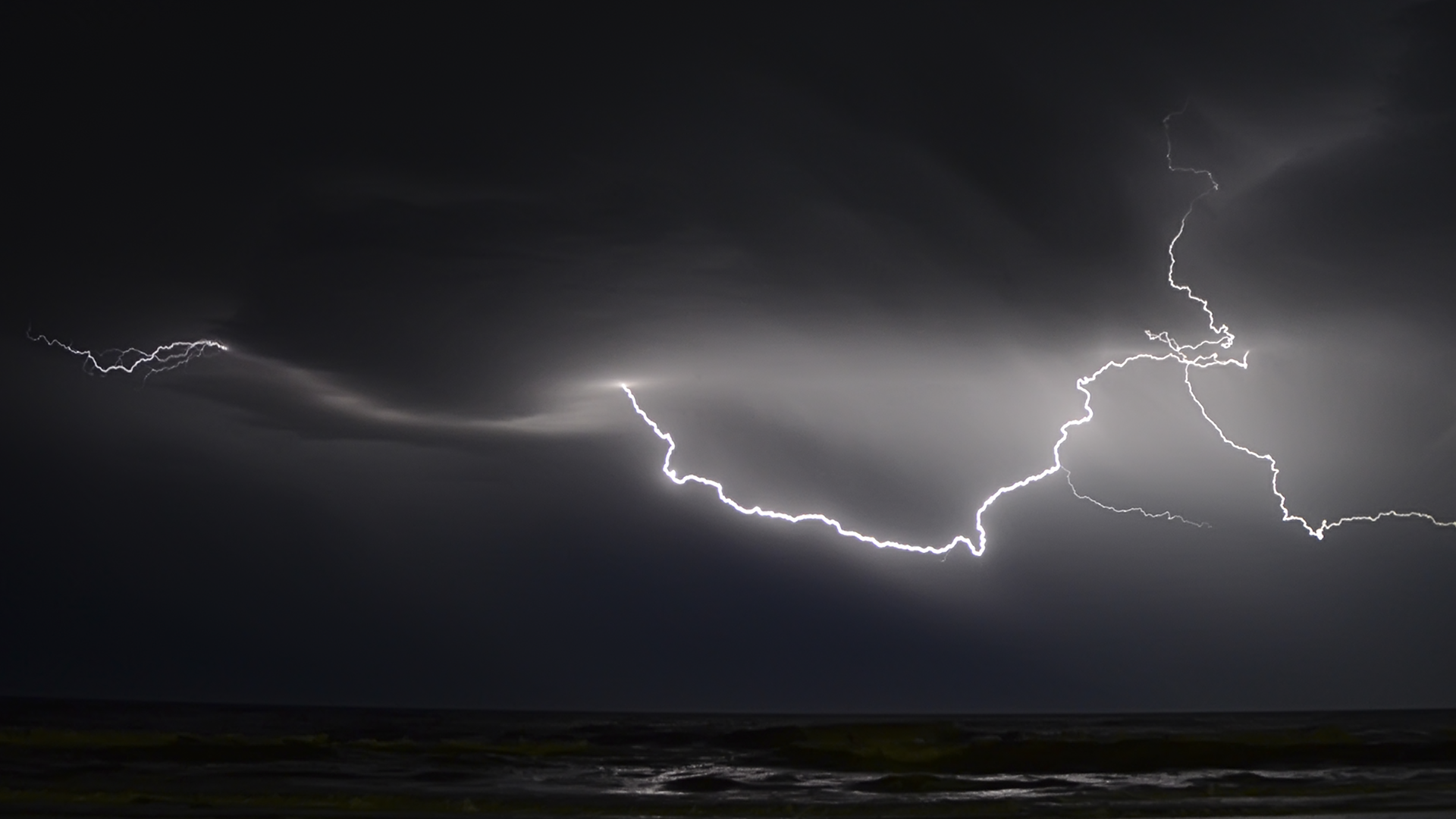 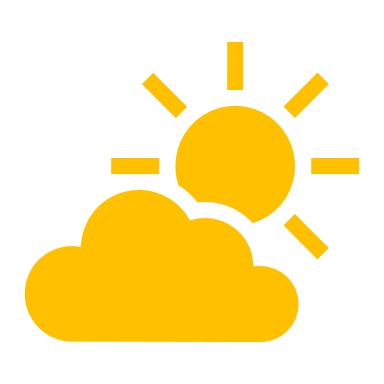 Possible Paragraph Headings
Examples of the layout features that could be in a report:
Title/heading: this explains what the report is about.
Introduction: this section discusses what the report will be looking at and why. 
Subheadings: these flag up the parts of the report that include detailed information. There can be many different subheadings depending on the type and content of the report
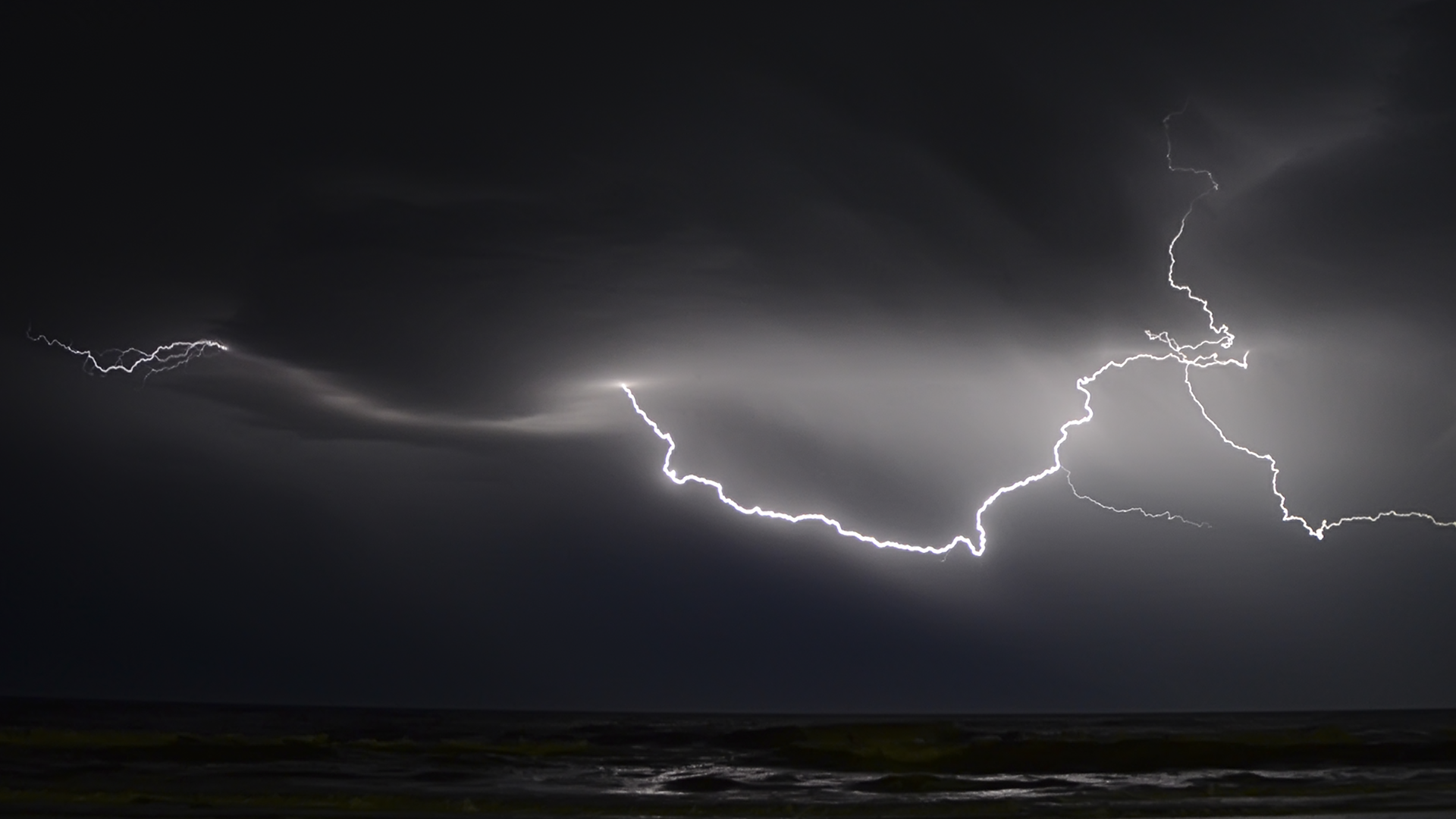 Possible Paragraph Headings
Method of research or methodology: this section explains how any research carried out was conducted; for example, using a survey or questionnaire.
Findings: this section includes relevant information, such as problems found or the results of a survey carried out. 
Conclusion: this summarises the main points in the report.
Recommendations: this section offers thoughts as to what action could be taken as a result of the information in the Findings and Conclusion sections.
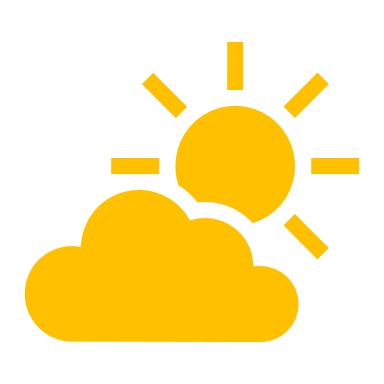 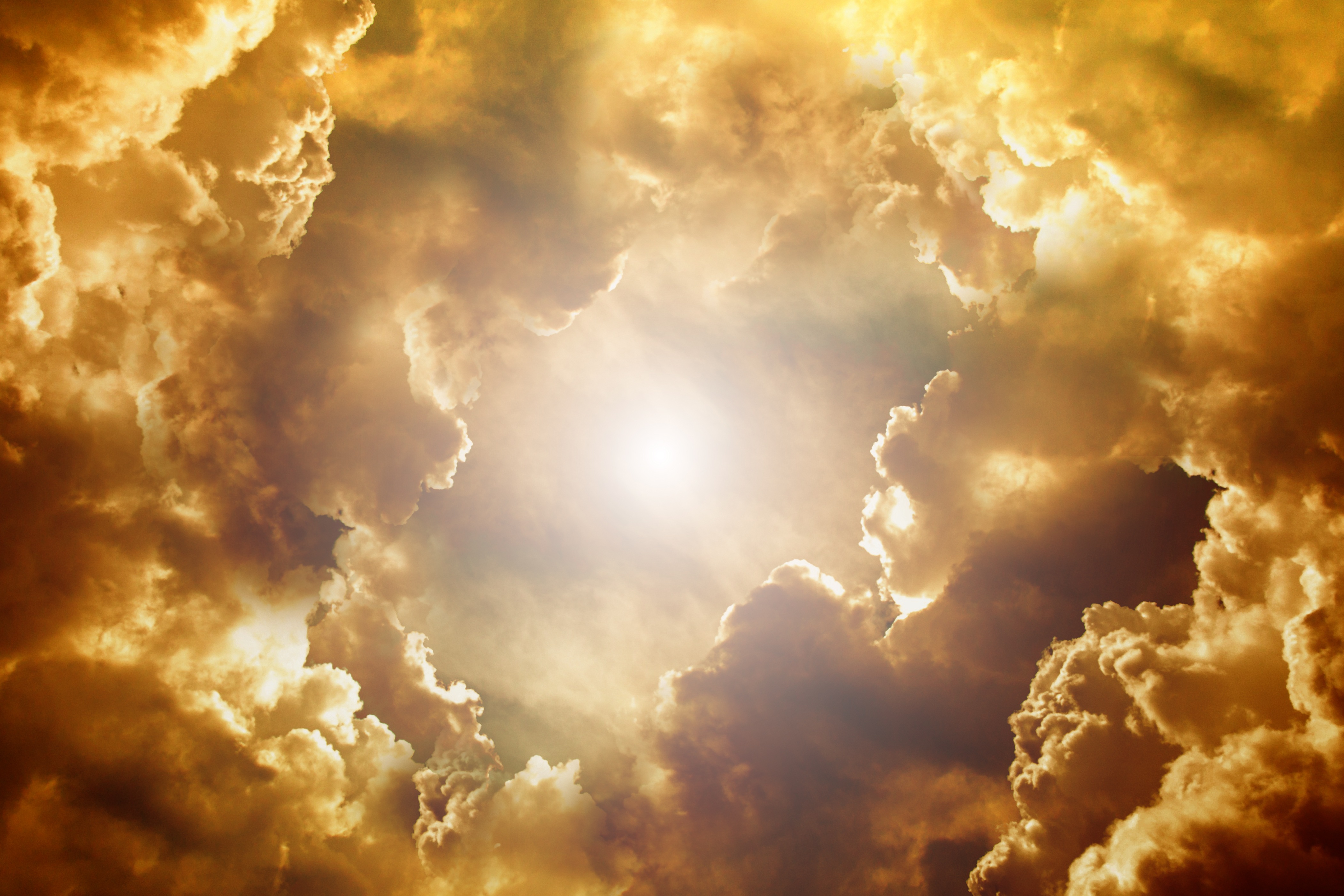 Planning: Bad British Weather
STRUCTURE

Report: Bad British Weather

Introduction

Subheadings:
Constant Rainfall
Lack of Sunshine
Limited Holiday Snow

Findings – How does it affect people/businesses?

Conclusion – summary.

Recommendations – how can it be improved?
CONTENT

Facts to Include:

UK Public dislike it.
It’s well-known globally.
Reports of heatwaves.
Some think Global Warming is heating UK up.

Online Articles/Websites/Blogs

Is it really that bad?

Emigrate or have more holidays!
Use this as your plan if you can’t think of a topic to focus on yourself.

The main titles would be the same no matter which you decide to do.
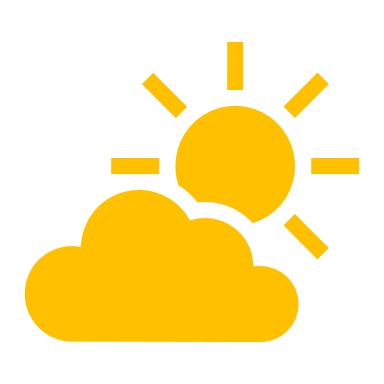 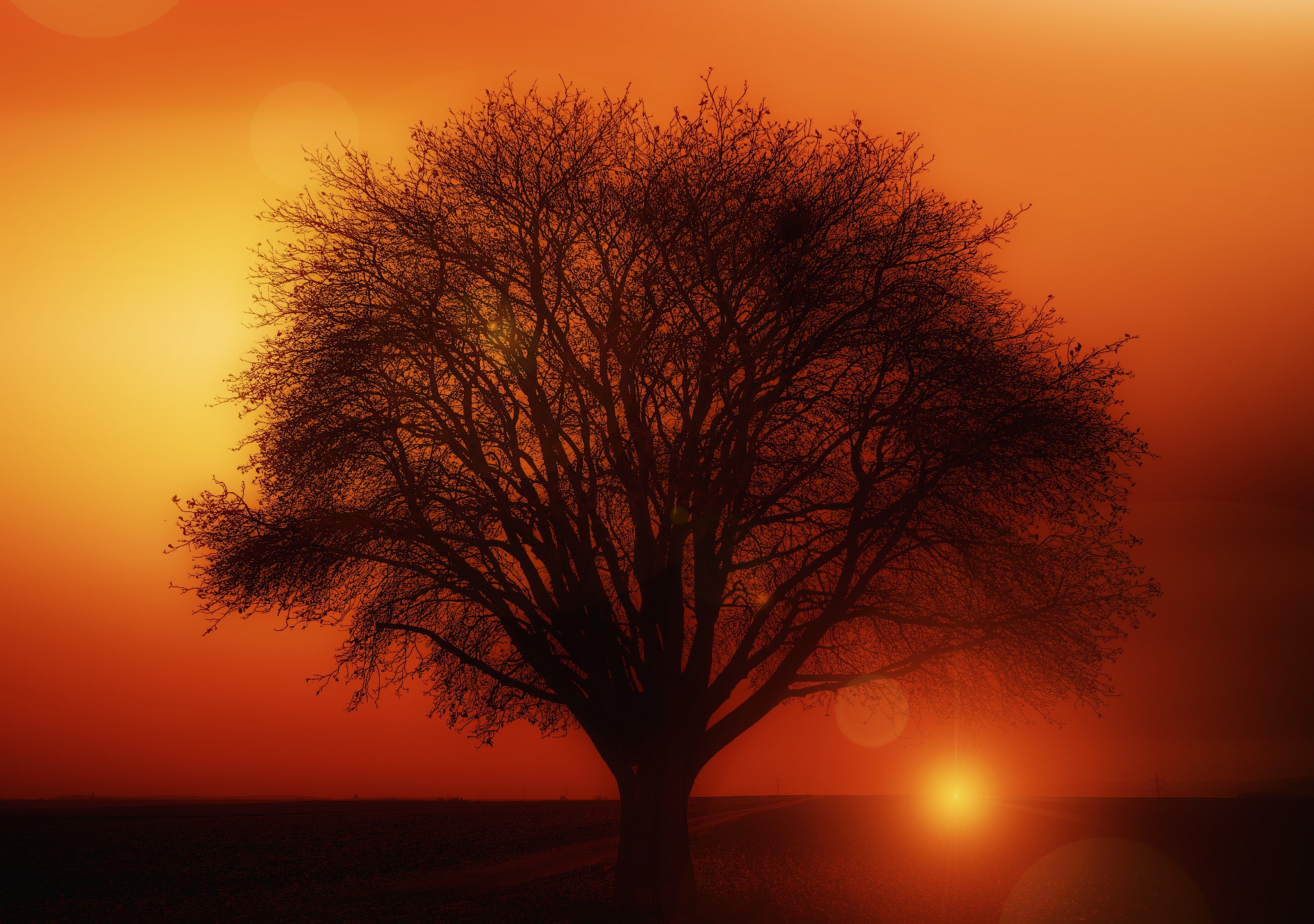 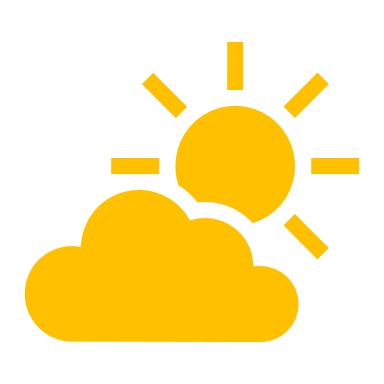 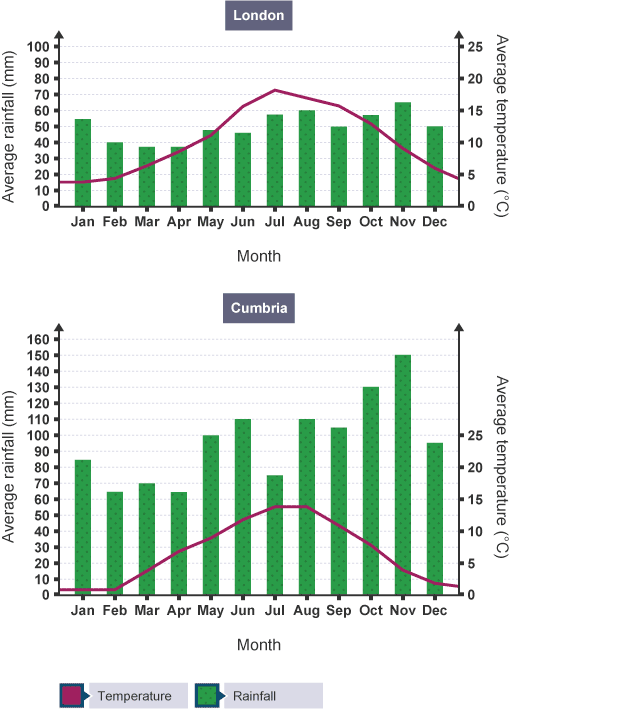 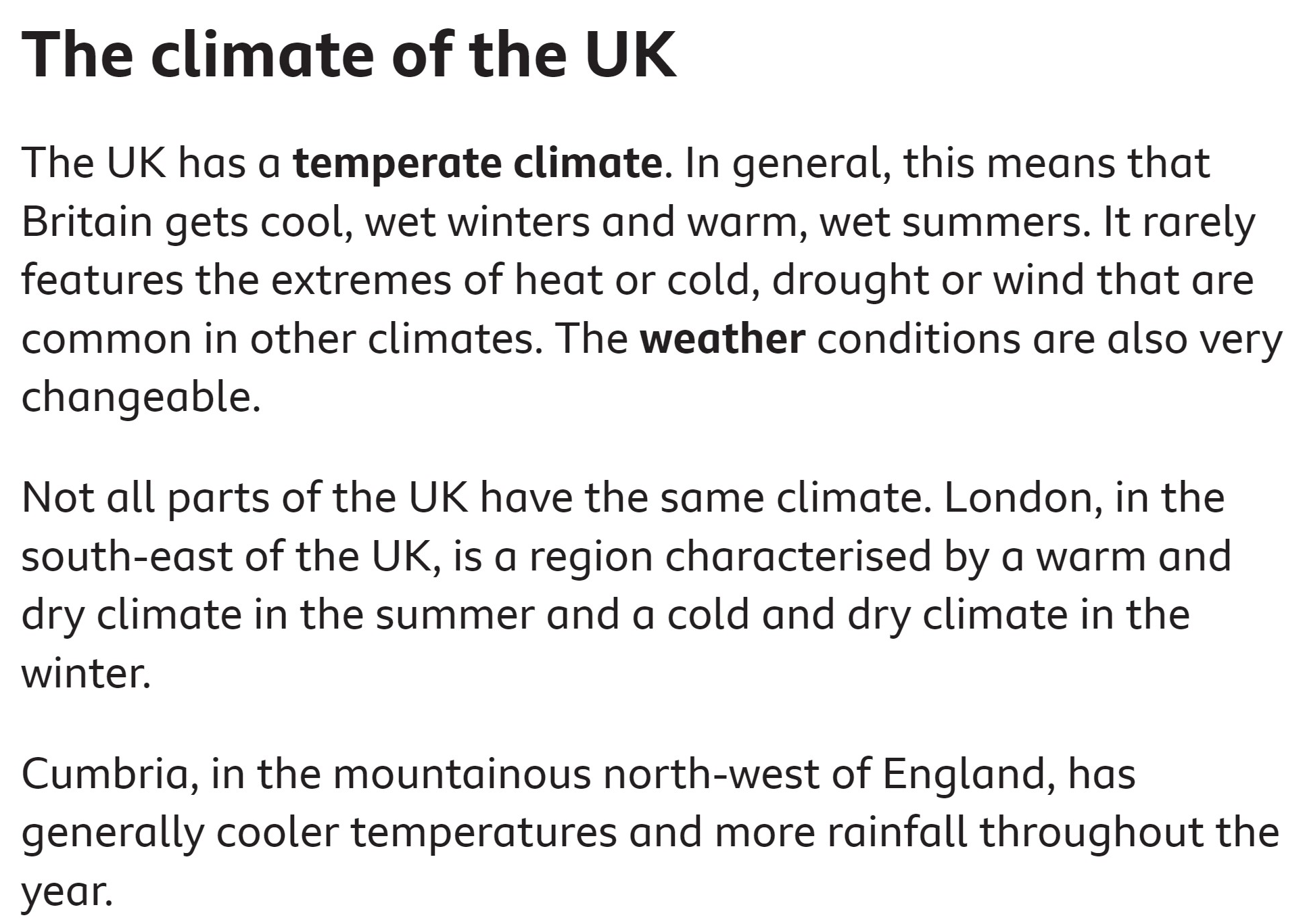 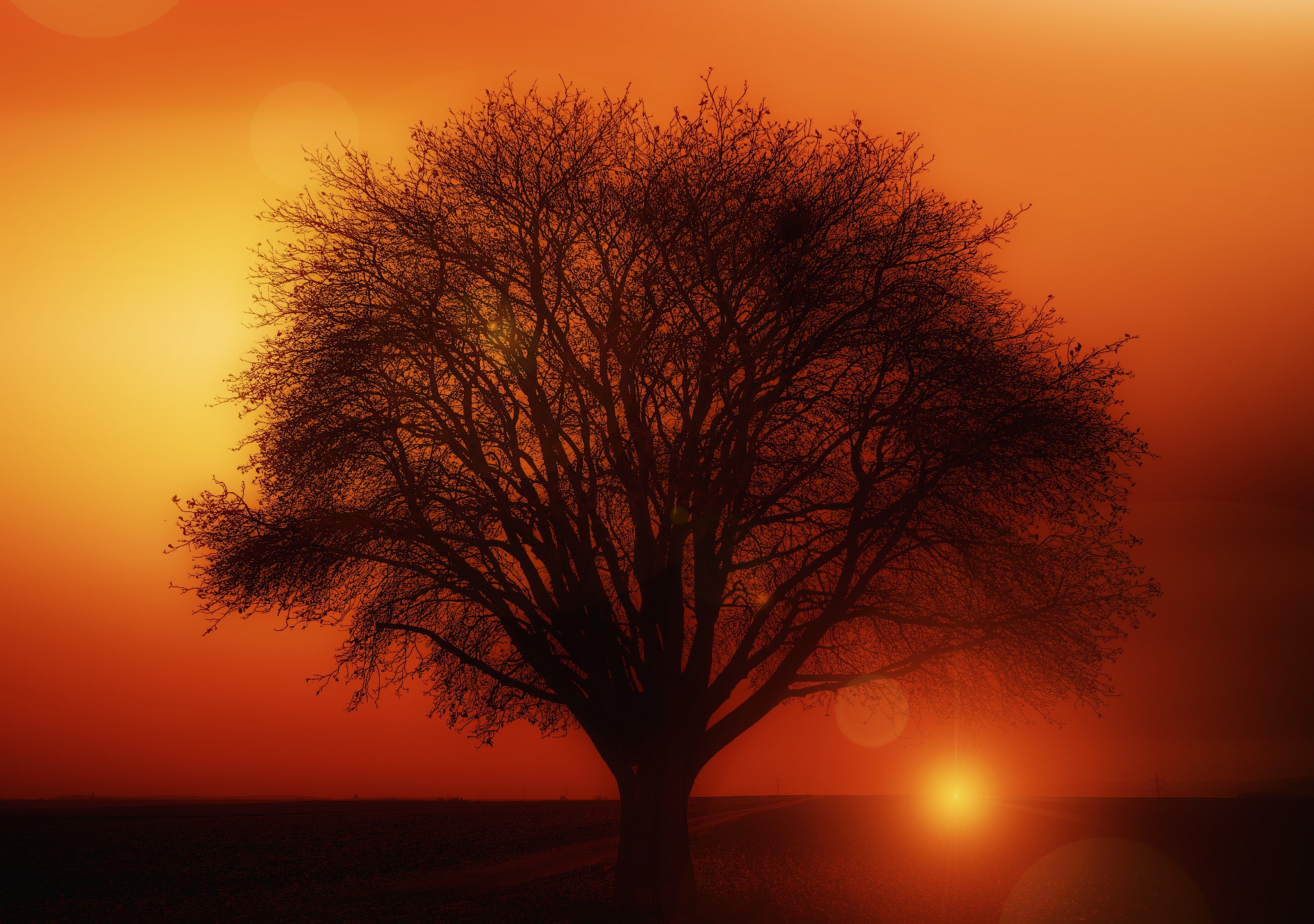 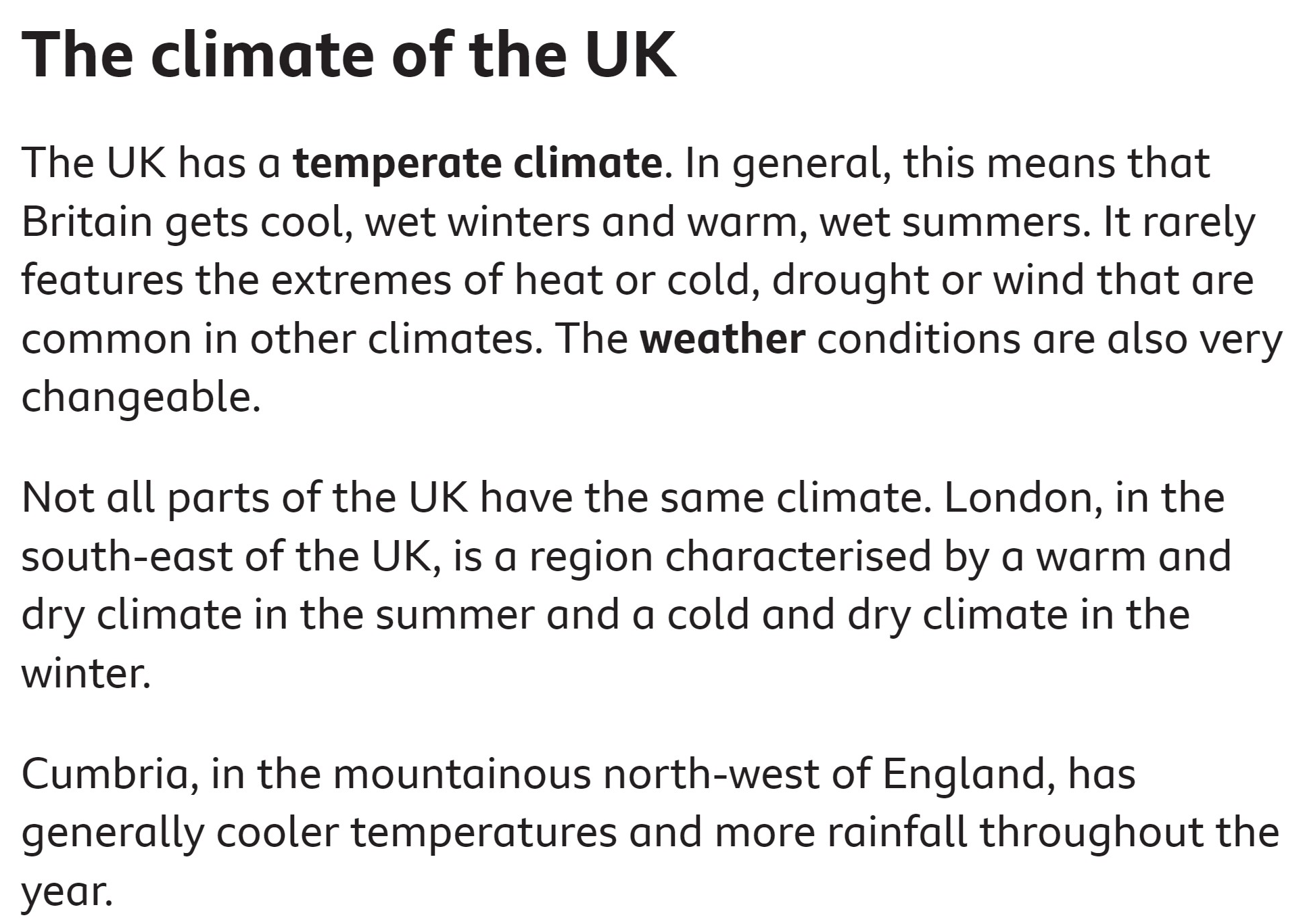 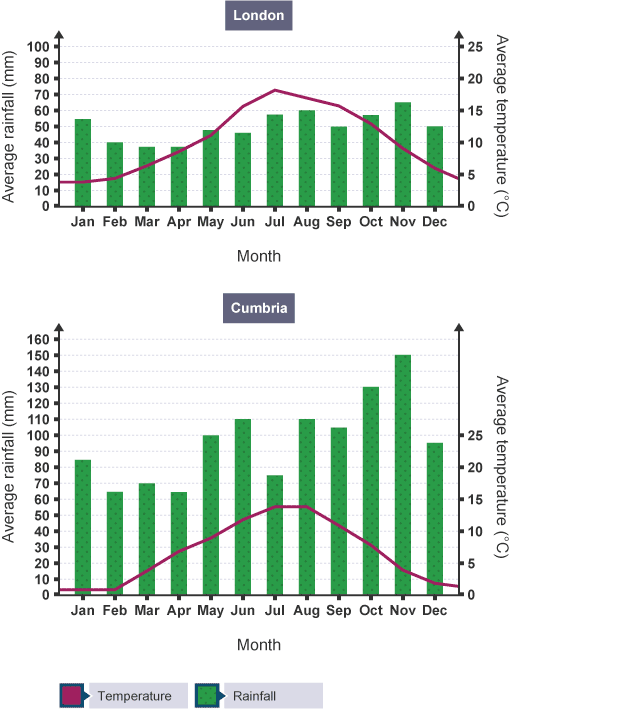 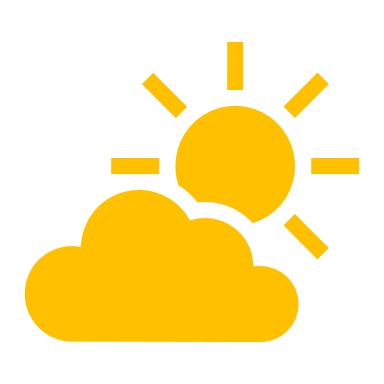 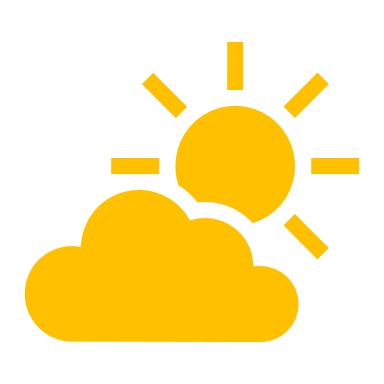 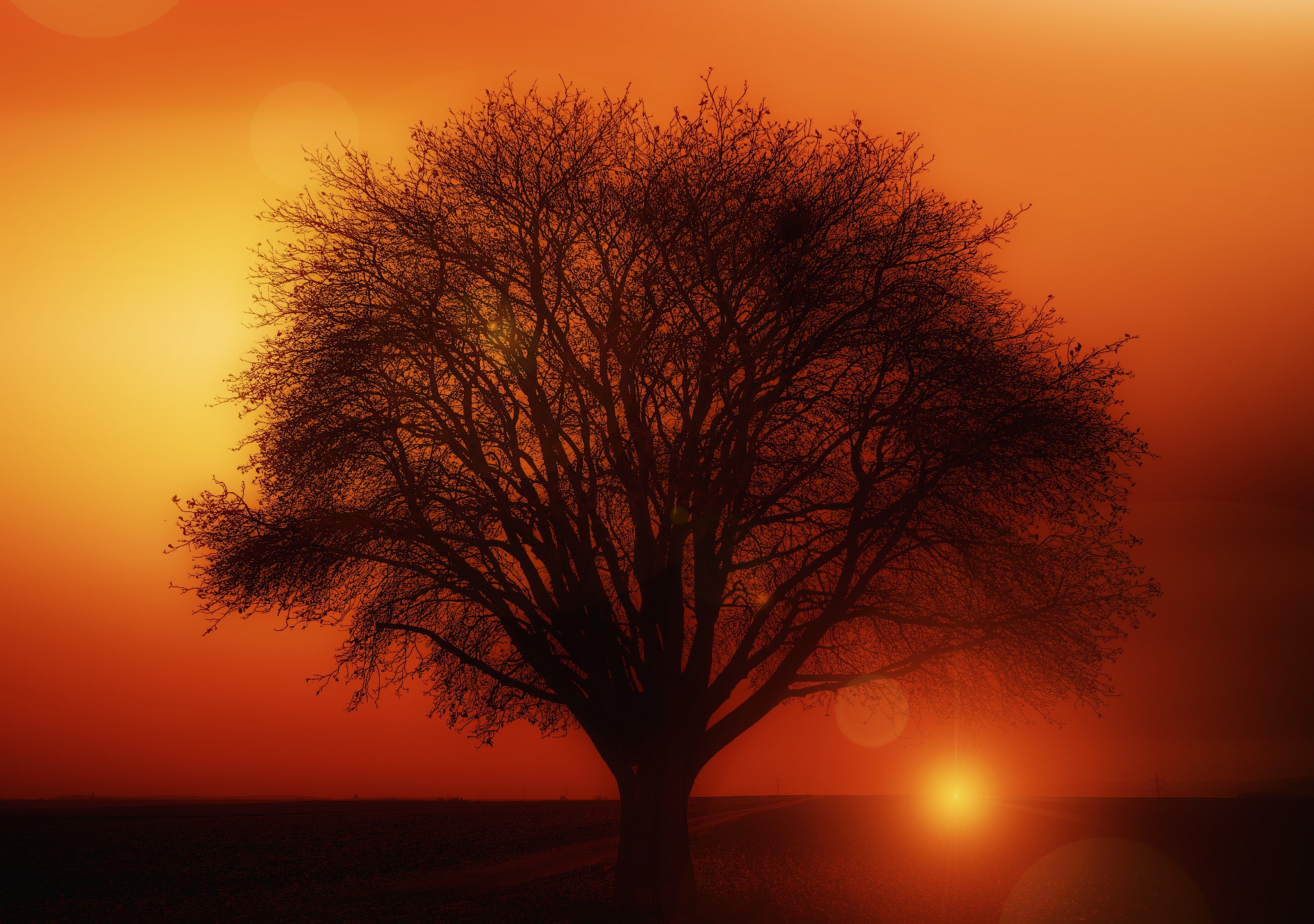 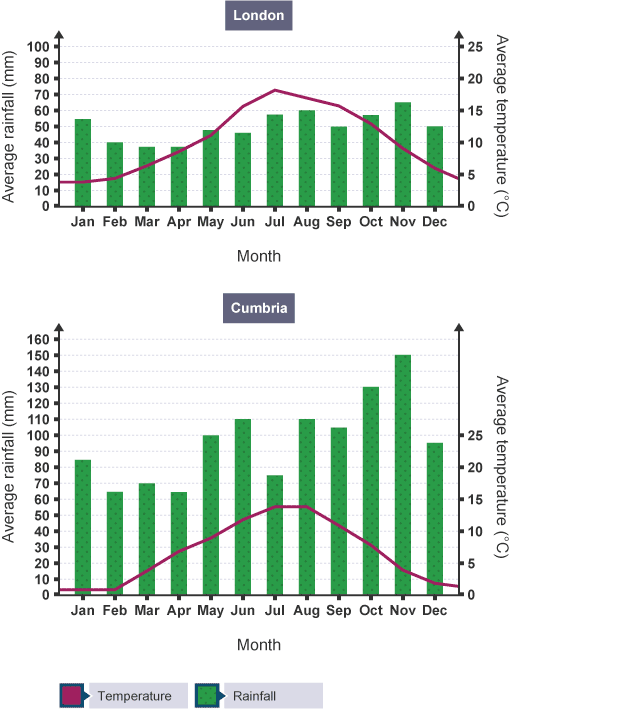 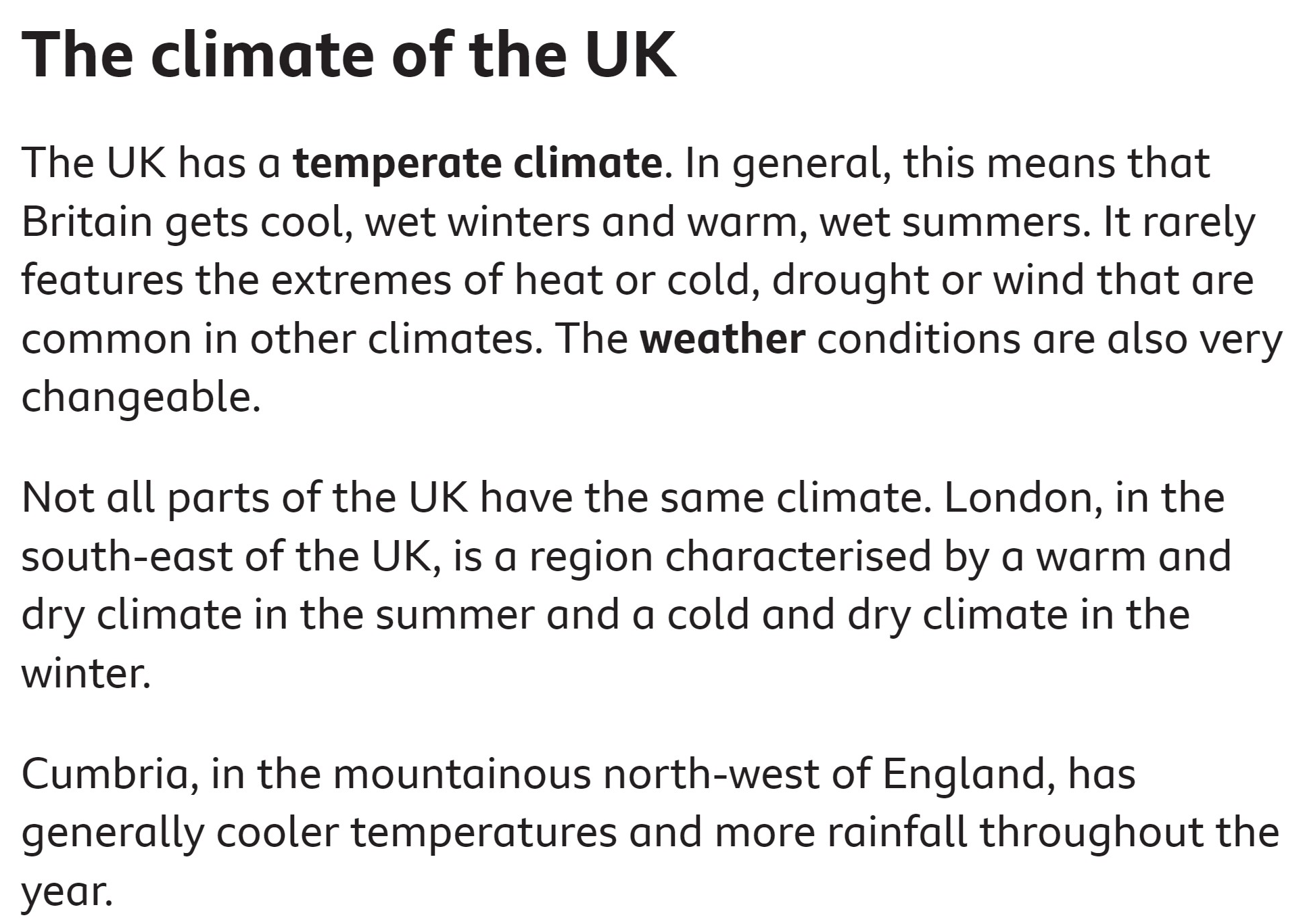 Over to you!Take 10 minutes to plan your ideas for a report on British weather
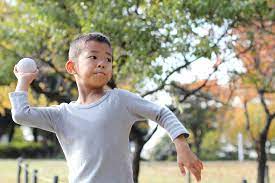 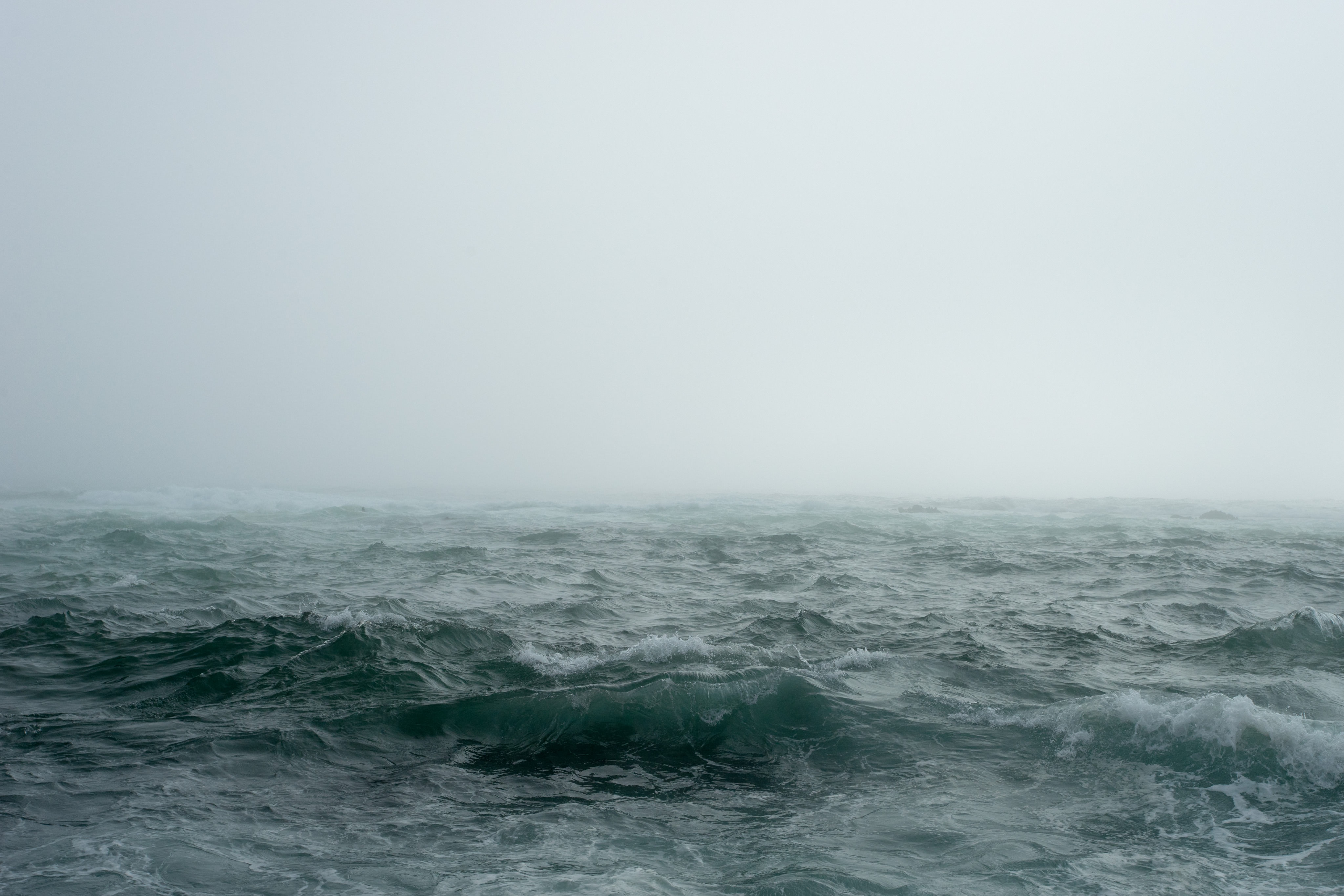 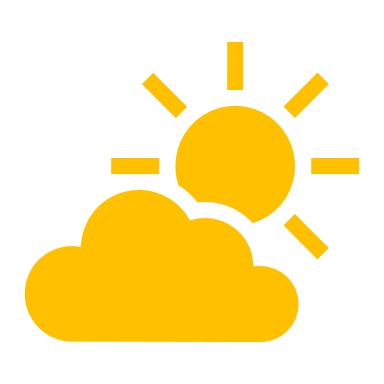 What could you report about?
Local Shops Closing

College Improvements

Local Town/City Improvements

The British Obesity Crisis

Education

Politics

Crime

Local/National/Global Events

Homelessness/Poverty

Racism/Ageism/Sexism 

Discrimination

Equal Rights

Shopping

Holidays/Travel/Tourism

Immigration/Emigration

War

Scientific Discovery

Films

Media/Social Media

Music

Jobs/Careers

Capital Punishment

Medical Advancements

Technology/Advancements
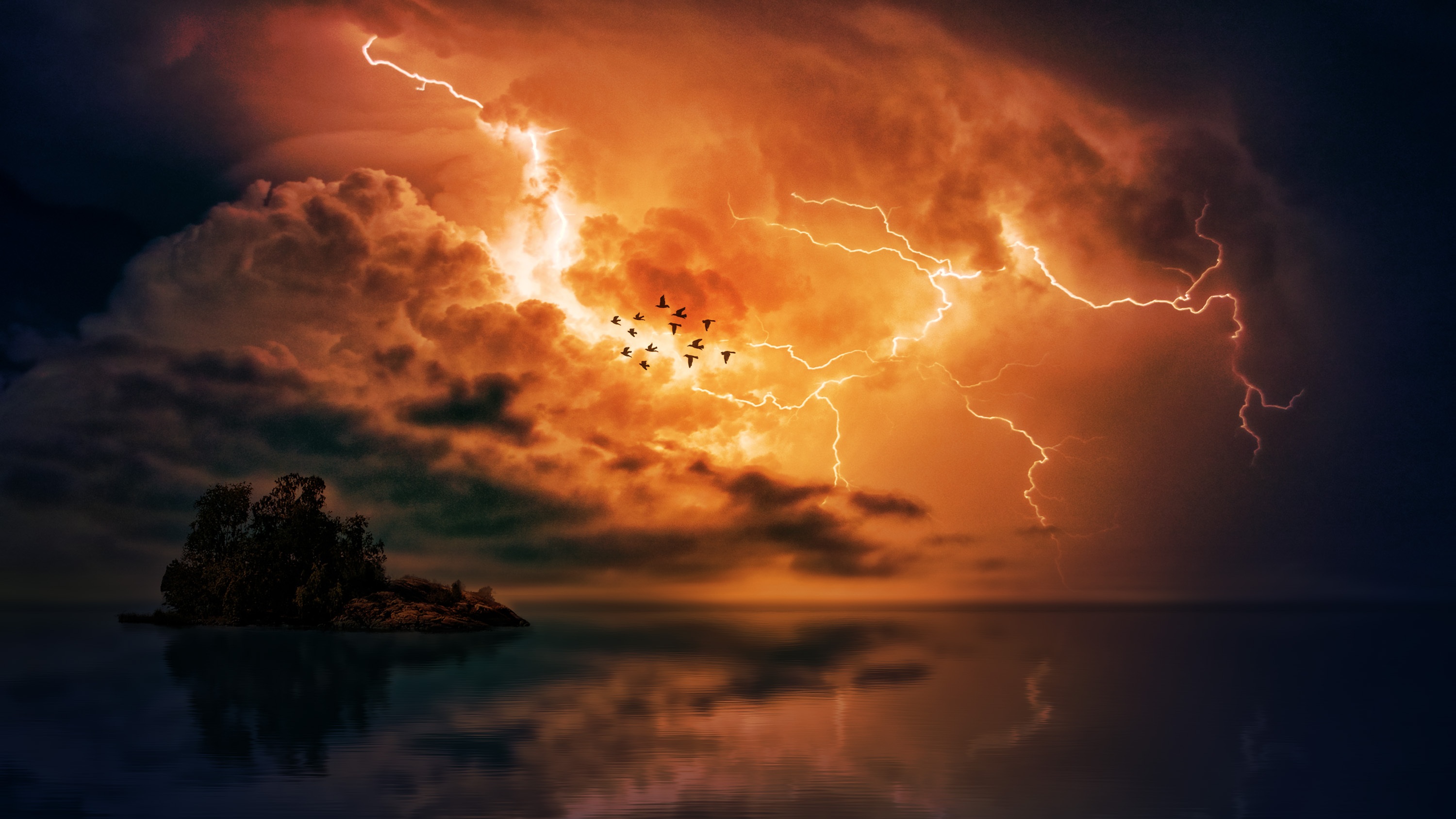 Now you decide what to write a report about…
Plan it for your homework task!
Local Shops Closing

College Improvements

Local Town/City Improvements

The British Obesity Crisis

Education

Politics

Crime

Local/National/Global Events

Homelessness/Poverty

Racism/Ageism/Sexism 

Discrimination

Equal Rights

Shopping

Holidays/Travel/Tourism

Immigration/Emigration

War

Scientific Discovery

Films

Media/Social Media

Music

Jobs/Careers

Capital Punishment

Medical Advancements

Technology/Advancements
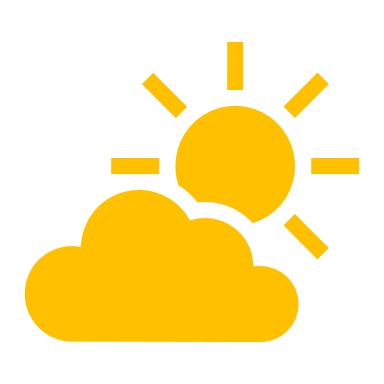